Institute of Economic Studies
Faculty of Social Sciences
Charles University in Prague
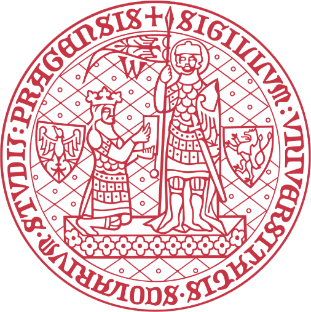 Lesson 17
Option combinations
Financial markets instruments
[Speaker Notes: Ztlumené efekty: 2,3,4
Odstranit srážku kamionu: snímek 8, 1:33 – 1:45]
Introduction
Payoffs of basic securities
Options
Long put
Short put
Short call
Long call
Shares
long stock: a change in a share price changes the payoff from holding the share by the same amount
Long stock
Short stock
short stock: a change in a share price changes the payoff from selling the stock short by the same amount but with the opposite sign
Bonds
long bond: a positive payoff from holding a bond is independent on the size of the share price
Long bond
Short bond
short bond: a negative payoff from issuing a bond is independent on the size of the share price
Payoffs of synthetic securities
A variety of new profit and loss profiles can be created by combining basic securities in a portfolio
Option combinations
2
Combinations – straddle
Combinations
Option combinations called combinations are formed by either all long or all short option positions
Examples: straddle, strangle, strip, strap
Description
Straddle consists of one call and one put option, written on the same underlying security, with the same exercise prices and the same expiry dates
Long straddle
Short straddle
short put
short call
long call
long put
Properties
long straddle bets on a greater price change independently on its direction at a cost of higher initial expenditure (two options have to be purchased)
short straddle generates an income from collected option premiums and bets on low price volatility of the underlying asset
Option combinations
3
Combinations – strangle
Description
Strangle consists of one call and one put on the same security, with the same expiry date but different exercise prices
Long strangle is constructed from long option positions and short strangle from short option positions (it is a mirror image of long strangle)
Short strangle
Long strangle
long call
long put
Comparison with straddle
Long strangle also bets on a greater price change independently on its direction; it is cheaper to buy (long calls with higher exercise prices are cheaper) but greater price movements are needed to get into the in-the-money region
Short strangle bets on limited price volatility; it remains in a profit over a wider range of price movements but generates lower initial income (by selling a cheaper call with higher exercise price)
Option combinations
4
Combinations – strap and strip
Description
Strap consists of two calls and one put on the same security, with the same expiry date and the same exercise prices
Strip consists of one call and two puts on the same security, with the same expiry date and the same exercise prices
Long strap
1 long call
Long strip
2 long puts
1 long call
1 long put
2 long calls
1 long put
Comparison with straddle
Straps and strips have steeper rising arm (the right one for strap and the left one for strip)
A steeper arm allows straps and strips to become earlier in-the-money but these combinations are more expensive
By combining options with different exercise prices a steeper-arm strangle can be created
Option combinations
5
Spreads
Description
Spreads combine options with the opposite positions (long with short, short with long)
Types of spreads
vertical (cylinder) spread combines options with the same expiry date but different exercise prices
vertical bull
vertical bear
rotated vertical bull
rotated vertical bear
horizontal (calendar) spread combines options with the same exercise price but different expiry dates
diagonal spread combines options with different exercise price and different expiry dates
spreads of two spreads (butterfly, condor)
Terminology
To be long in a spread (buying the spead) means to be long in a more expensive option and short in a cheaper option
To be short in a spread (selling the spead) means to be short in more expensive option and long in cheaper option
Option combinations
6
Vertical spreads
Vertical bull spreads
Short vertical bull put spread
rising middle segment flanked by horizontal lines
combination can be created by call or put options
Long vertical bull call spread
Vertical bear spreads
falling middle segment flanked by horizontal lines
Long vertical bear put spread
Short vertical bear call spread
combination can be created by call or put options
Option combinations
7
Rotated vertical spreads
Description
Rotated vertical spread combines the opposite positions of a call and a put
The pay-off profile consists of a horizontal middle segment flanked by rising or declining lines
Rotated vertical bull spread
Rotated vertical bear spread
The combination intends to profit from a zone of price stability in otherwise bullish of bear market
Synthetic futures contracts
Rotated vertical spread with one exercise price replicates the pay-off profile of a long or short futures contract
Short synthetic futures
Long synthetic futures
Option combinations
8
Butterfly and condor spreads
1
Butterfly
Butterfly is a spread of two spreads (long vertical bull spread and short vertical bear spread) with common middle exercise prices
The combination can be created by using call options (butterfly call spread) or put options (butterfly put spread)
Butterfly call spread
Condor
Condor is a spread of two spreads with two different middle exercise prices
Condor call spread
Option combinations
9
Horizontal spreads
Description
Horizontal spreads combine options of the same type with the same exercise price but different expiry dates
Pay-off profile is drawn at o moment when earlier maturing option expires, so the earlier maturing option consists of an intrinsic value only while the later maturing option has also a time value
the pay-off profile looks like a curved short straddle
short earlier-maturing call
the combination is in the money for prices which are close to the exercise price
the combination is out of the money for prices which are more distant from the exercise price
Horizontal call spread
long later-maturing call
Option combinations
10
Covered call
1
Description
Covered call is a combination of a short call with long position in its underlying asset (without the offsetting position in the asset the call is called naked)
The pay-off from covered call gives rise to synthetic short put
Covered at-the-money call
long stock
short call
covered call (synthetic short put)
Motivations
Writer of a call wants to be protected against loss from unfavourable price at the option’s expiry (they would have to purchase the delivered asset at a high price)
The holder of a stock portfolio wants to raise additional income from selling call options at cost of giving up a potential gain from the appreciation of the stock price
Option combinations
11
Protective put
Description
Protective put is a combination of a long put  with long position in its underlying asset (without the asset the call option is called naked)
The pay-off from protective put gives rise to synthetic long call
Protective at-the-money put
long stock
protective put (synthetic long call)
long put
Motivation
The holder of a stock portfolio creates protection against price decline at cost of reduced gain in case of price increase
Protective put is called portfolio insurance
buying the put option = buying insurance policy that reduces total income by a fixed amount if the damage does not occur
exercising the put option = the insurance company pays out the insurance that limits the suffered loss if a loss event occurs
Option combinations
12
© O.D. Lecturing Legacy
See you in the next lecture
Option combinations
12